Общественные механизмы в сфере информации.
Проект по информатике для учащихся 11 классов.
Автор: Юлдашева Ю.Б.
Вопросы для мозгового штурма.
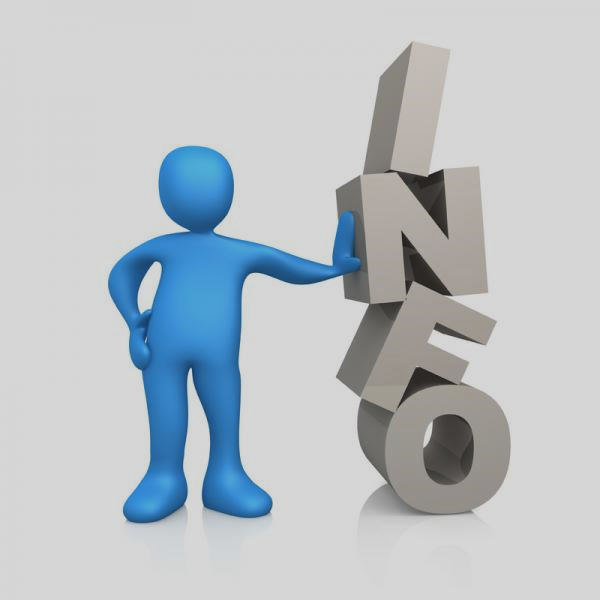 Как по вашему мнению можно передать информацию?
1. При помощи СМИ
5. Свой вариант
2. При общении
4. При прослушивании музыки
3. Во время игры
Какими навыками должен обладать человек владеющий информацией?
Умение обрабатывать информацию
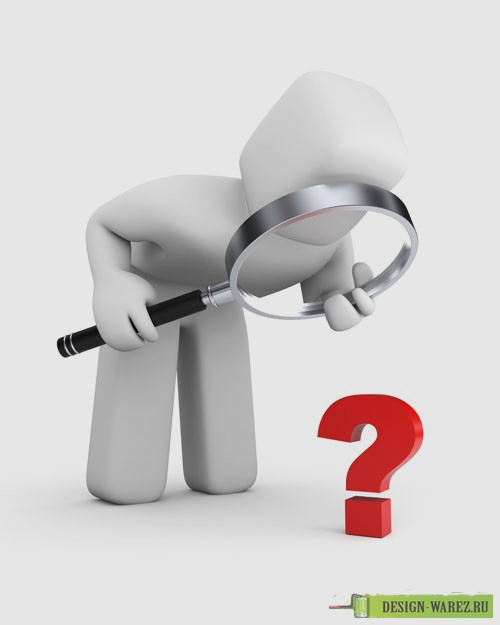 Умение хранить и передавать информацию
Умение представления информации
Умение находить нужную информацию
Вопросы на обсуждение.
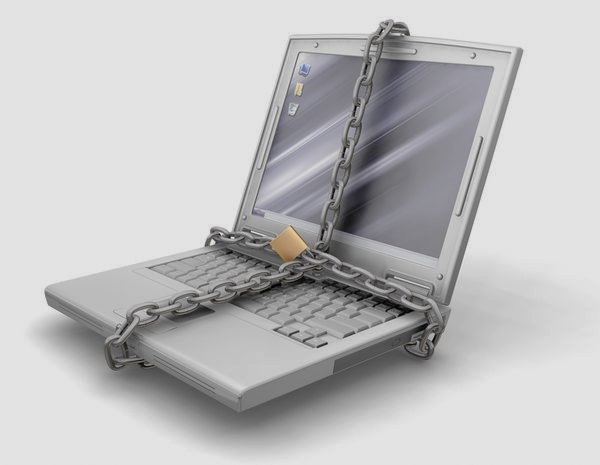 Нужно ли защищать информацию?  (выбранный ответ обоснуйте)
Какие виды защиты информации вы знаете?
Деление на группы
Форма представления результата
Презентация;
Публикации;
Вики-статьи;
Блоги;
Ленты времени;
Ментальные карты;
Документы совместного редактирования.
Этапы работы над проектом
1 неделя – знакомство с проектом, деление на группы, составление планов работы, распределение обязанностей в группе.
2 неделя – сбор и обработка информации.
3 неделя – оформление результатов работы, промежуточные отчеты, Самооценивание и взаимооценивание.
4 неделя – защита работной итоговой конференции, оценивание по критериям, рефлексия.